The night the lights went out in London
A cautionary tale
@wvrentdavid.mitchell@lpl.ca
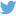 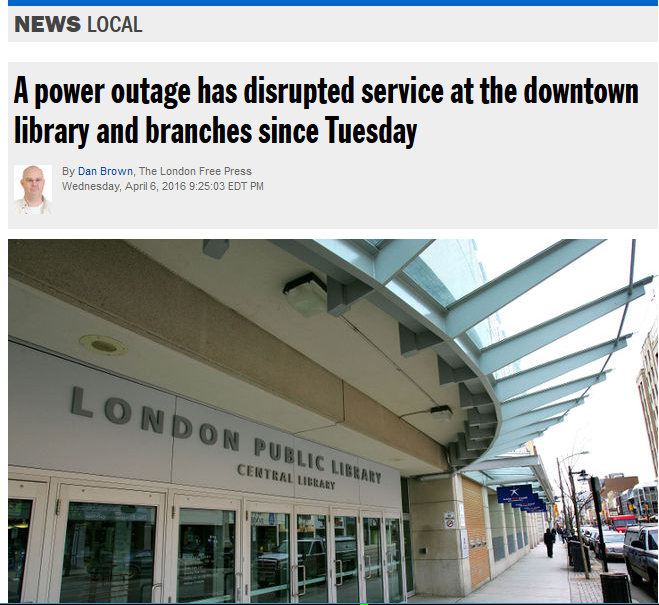 Making headlines
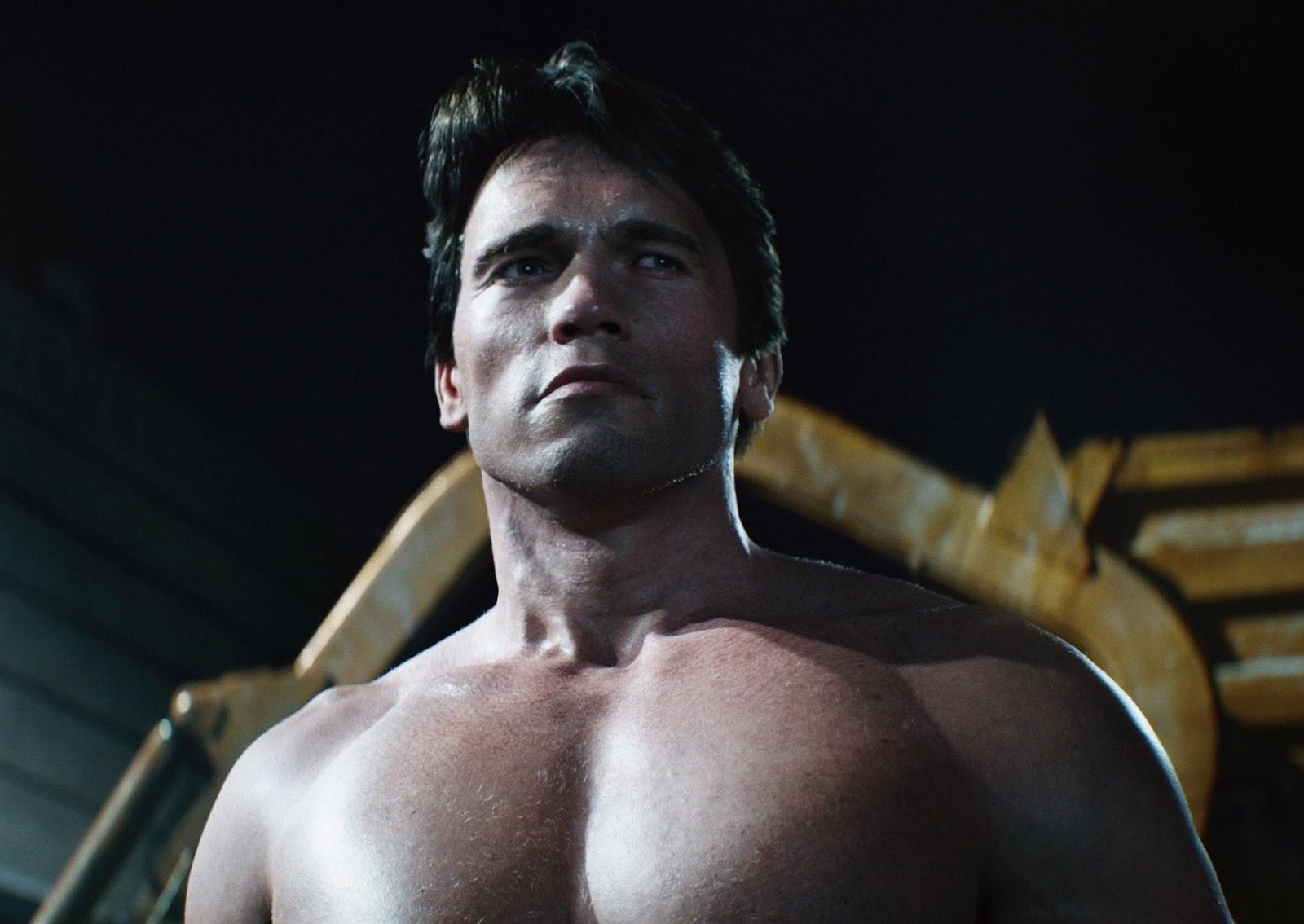 What happened?
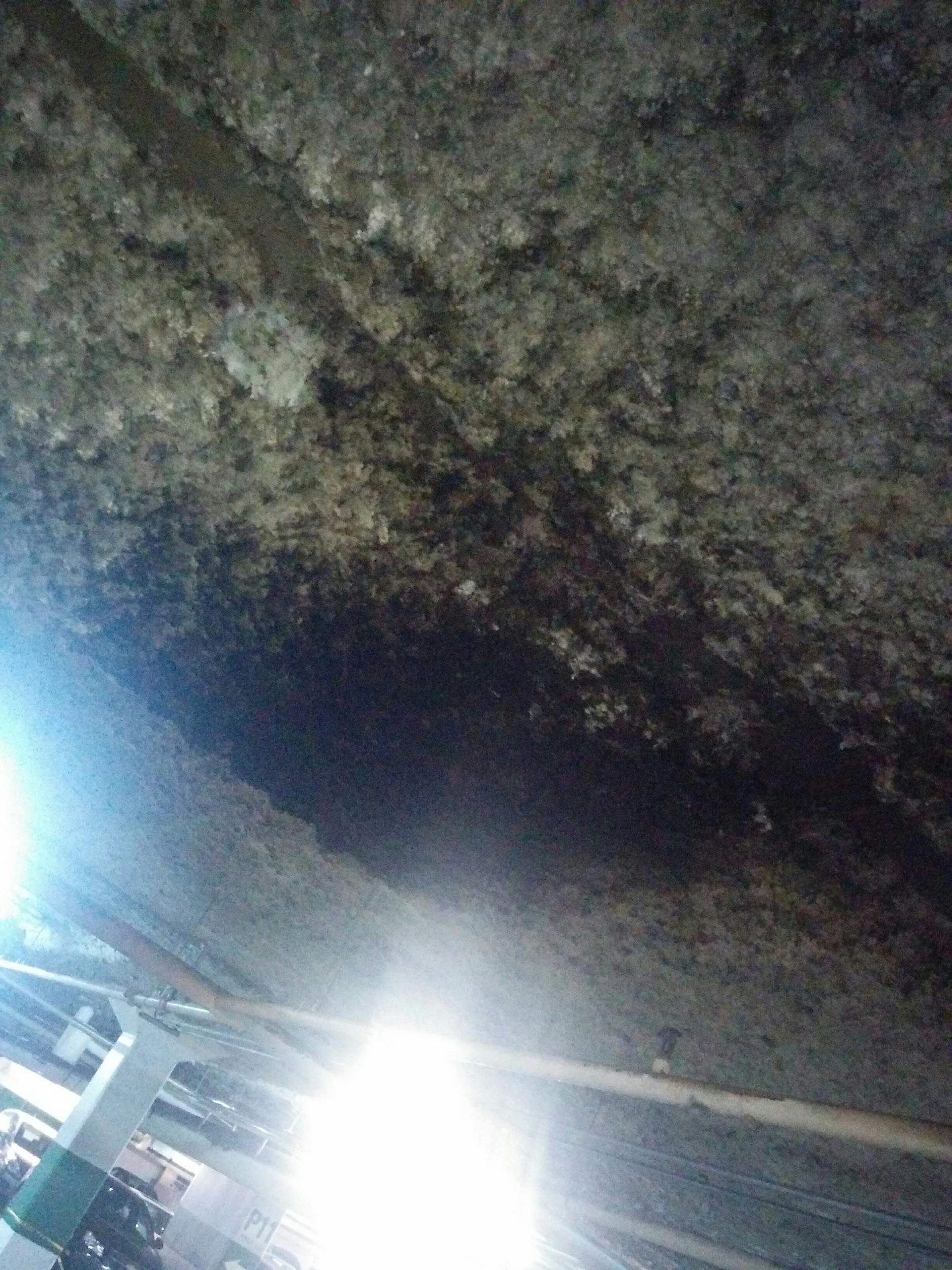 If it looks like a duct and arcs 
like a duct
Feeder duct bus
Layers of sandwiched copper
3000+ Amp capacity
Evaporated in a fraction of a second
30 years old
Outside of our physical building
THE INTERNET!
Star of the show
Branch
Branch
Branch
Branch
Branch
Centralized data center
Internet (filtering & shaping)
Wireless
Catalogues
Backups
Email
File and Print services
Authentication
Financial & HR systems
Websites & Intranet
Telephones
Branch
Branch
Branch
Branch
Central
Branch
Branch
Branch
Branch
Branch
Branch
Branch
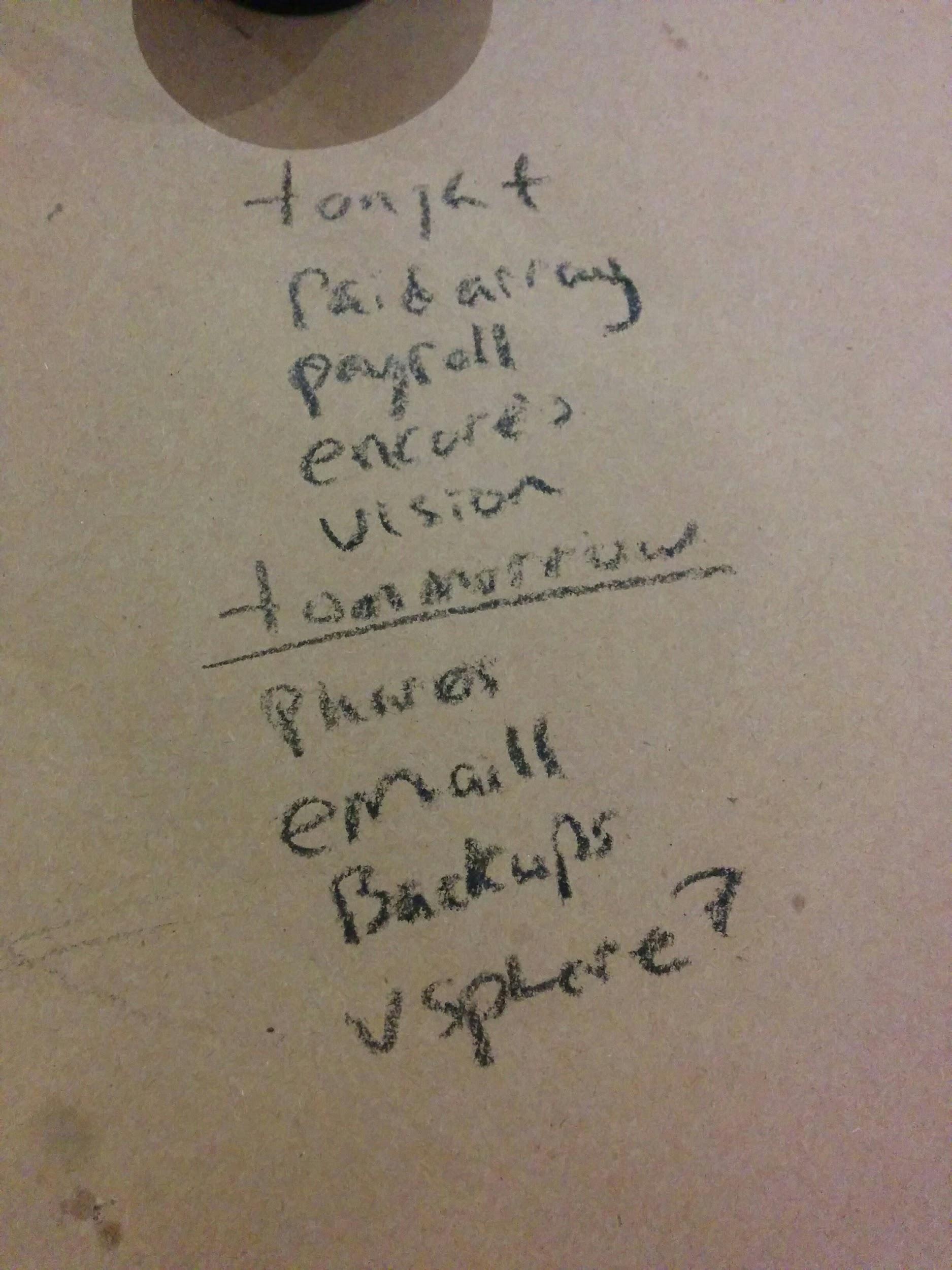 Plan to fail


 
don’t fail to plan
THE INTERNET!
Always have an
understudy
Branch
Branch
Branch
Branch
Branch
Emergency data center
Becomes the new “Central”
Ready to roll 
< 5 hours essential services
< 24 hours for everything else
Branch
Branch
R.I.PCentral
Branch
Branch
Branch
Branch
Branch
Branch
Branch
Branch
Branch
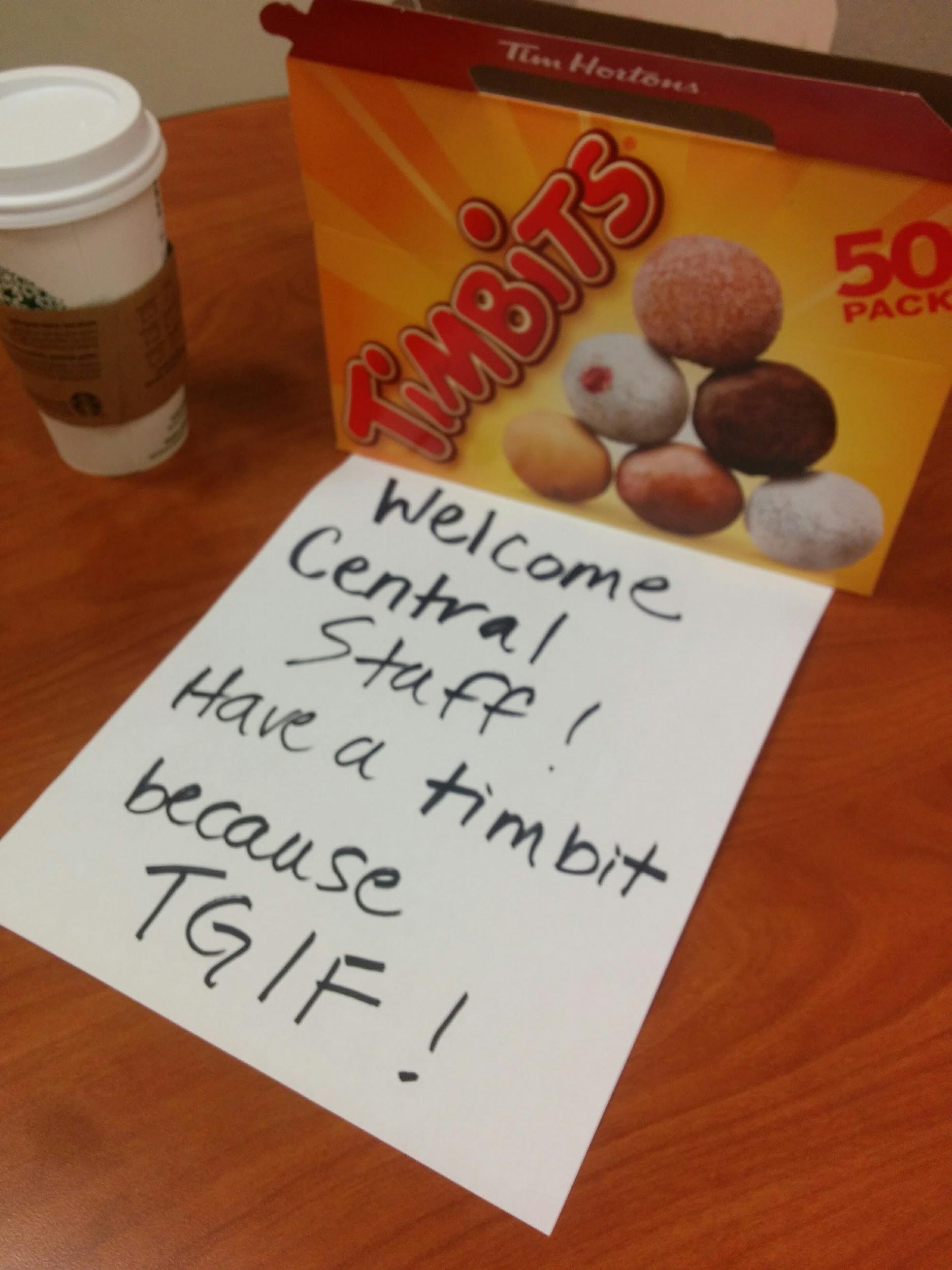 What went right?
All levels of staff were all-stars!
Public service interruption was minimized
Minimal loss of data
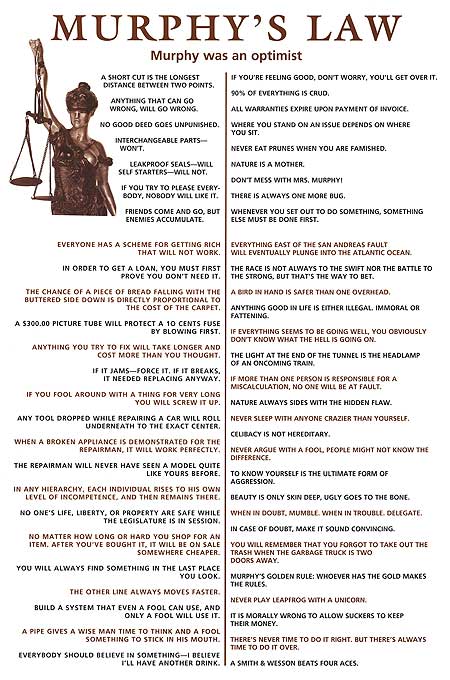 You can always count on the uninvited guest
THE INTERNET!
What went wrong?
Branch
Branch
Branch
Branch
Branch
DR power failure
Rebuild not repair
Opening both Central and DR
Rolling blackouts
Firewall changes
Spam attack!
Equipment failures
Branch
Branch
Branch
Central
Branch
Branch
Branch
Branch
Branch
Branch
Branch
Branch
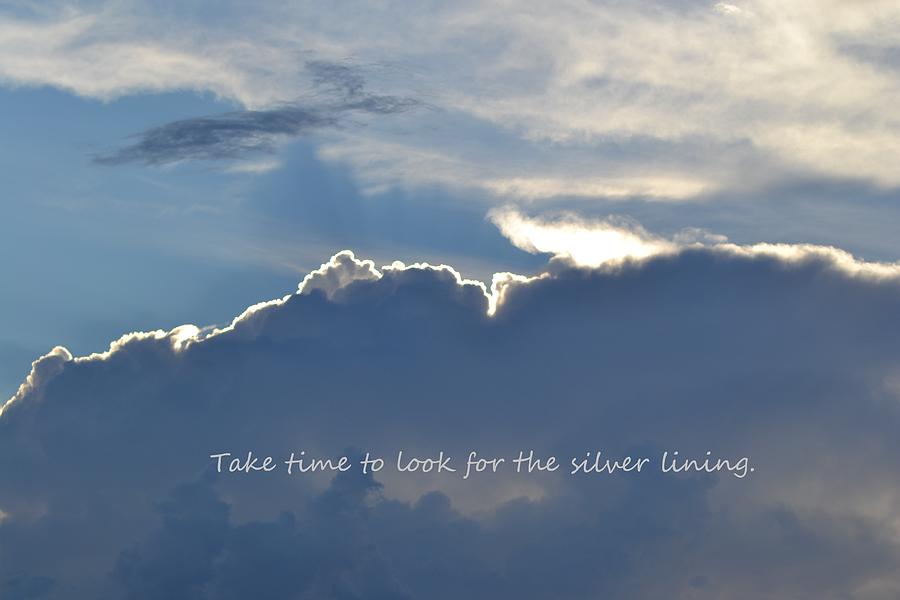 @wvrentdavid.mitchell@lpl.ca
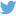 What did we learn?
Improved DR bandwidth
Power strategies
Backup frequency
Restore processes 
Test/lab environment
Expand critical definition 
Cleanup of data center
Internet security
V2 of the disaster plan
Thank you!
@wvrentdavid.mitchell@lpl.ca
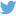